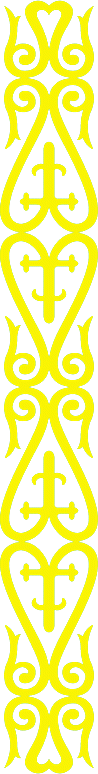 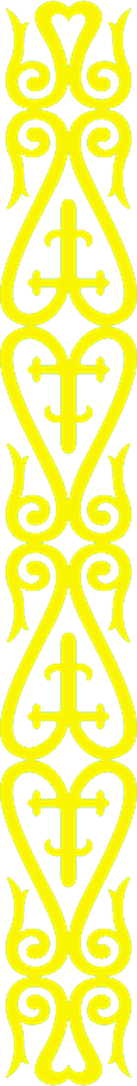 БІЛІМ ЖӘНЕ ҒЫЛЫМ САЛАСЫНДАҒЫ ҚАЗАҚСТАН РЕСПУБЛИКАСЫ ЗАҢНАМАСЫ.СТУДЕНТТЕРДІҢ ҚҰҚЫҒЫ МЕН МІНДЕТТЕРІ
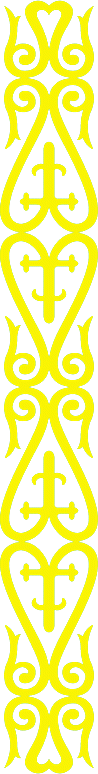 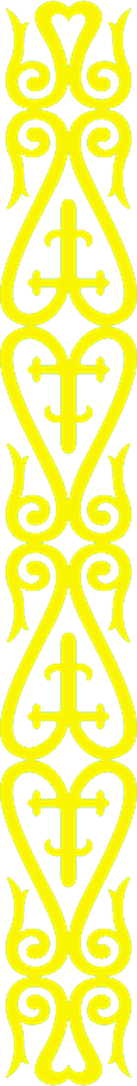 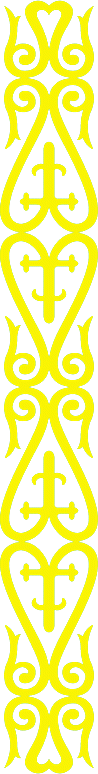 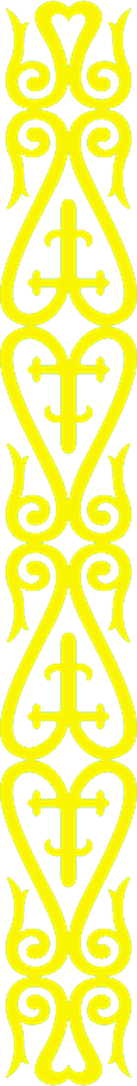 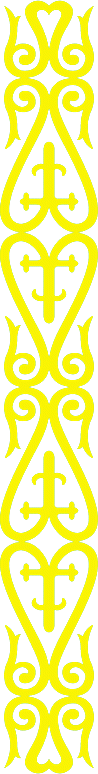 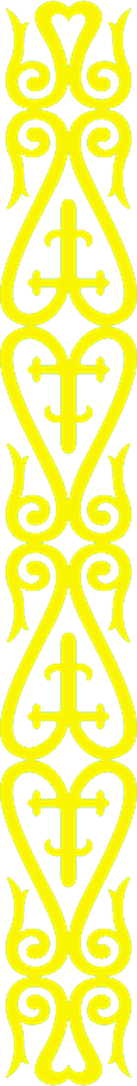 ҚР Президенті Н.Ә. Назарбаев «Қазақстан жолы – 2050: Бір мақсат, бір мүдде, бір болашақ» Қазақстан халқына Жолдауында «Біз қазақстандықтардың ел болашағының тұтқасын нық ұстауы үшін «Қазақстан-2050» Стратегиясын қабылдадық» - деп атап өтті [2].
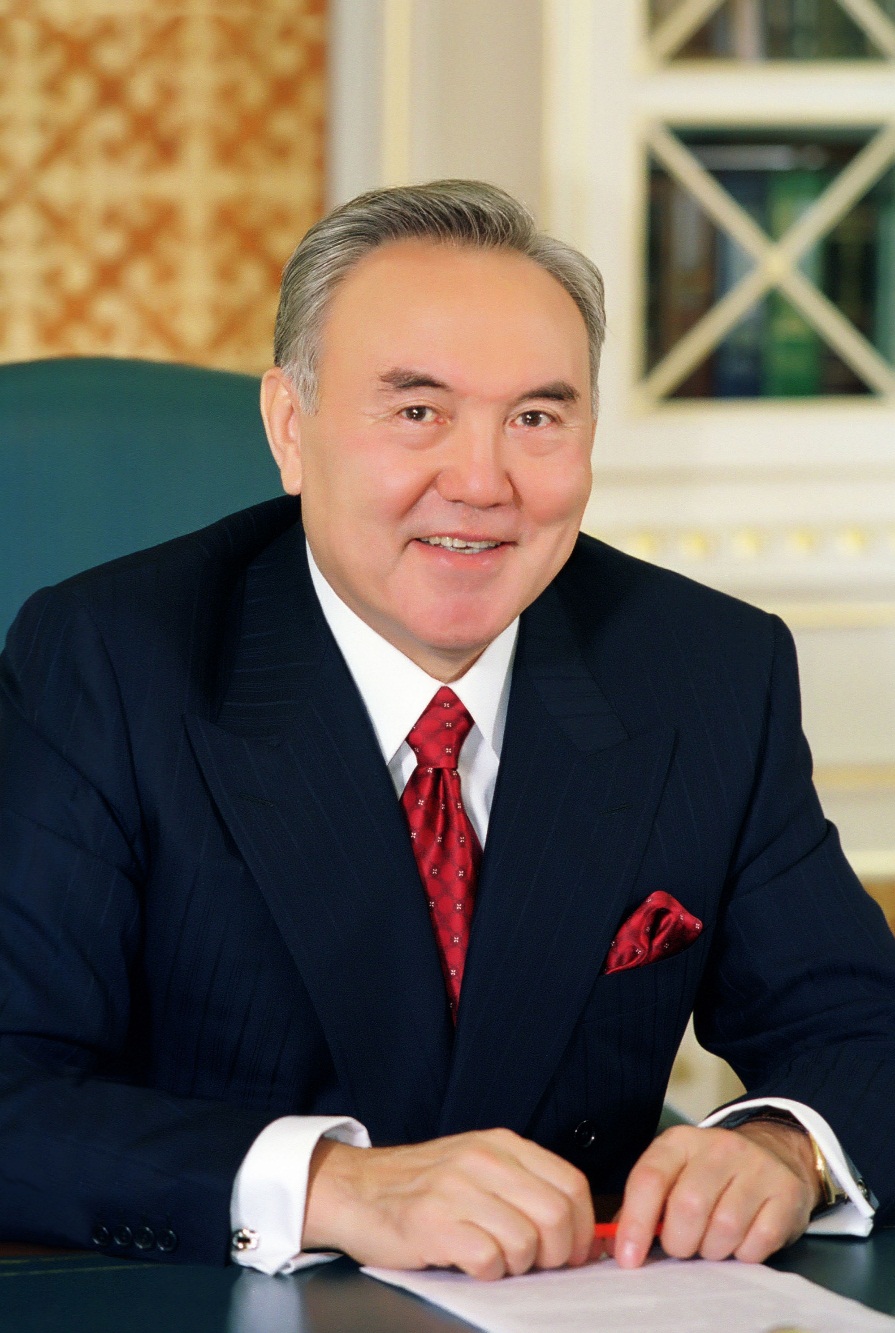 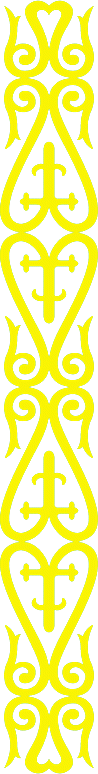 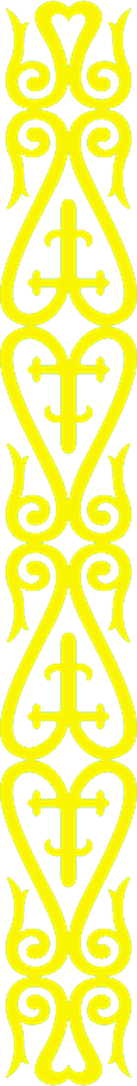 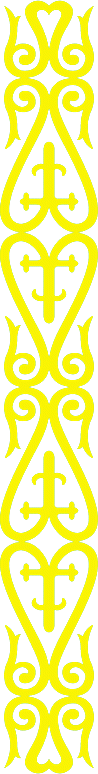 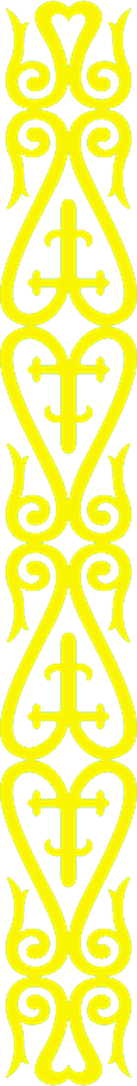 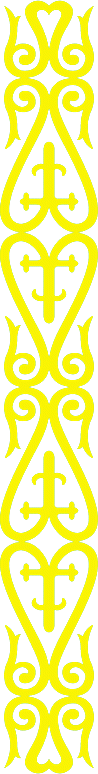 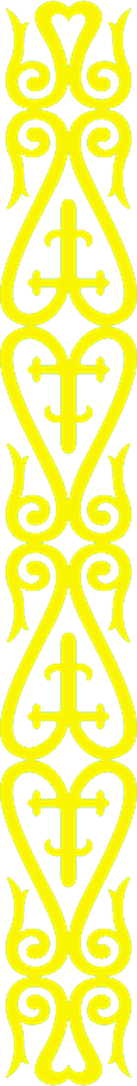 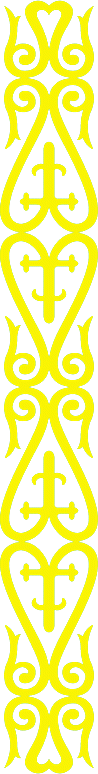 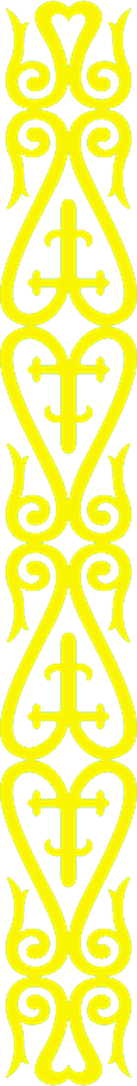